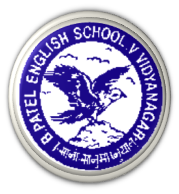 I B PATEL ENGLISH SCHOOL
(PRIMARY SECTION)
CLASS – 1
SUBJECT – ENGLISH GRAMMAR
CHAPTER – 1
FUN WITH LETTERS
CAPITAL LETTERS
SMALL LETTERS
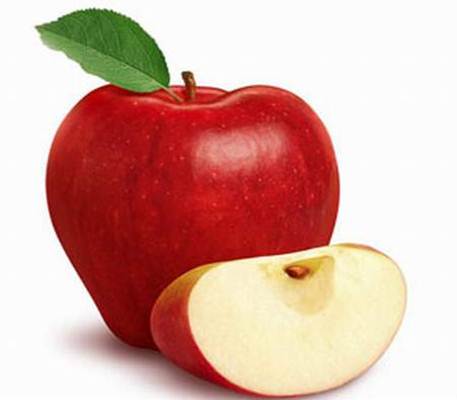 A
APPLE
a
apple
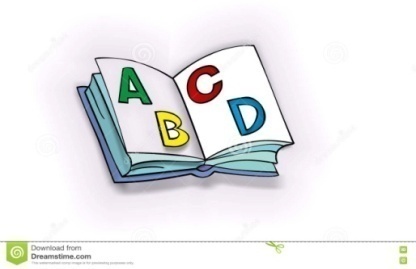 b
book
B
BOOK
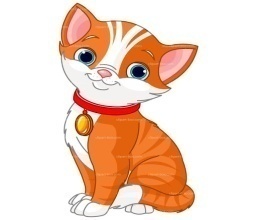 c
cat
C
CAT
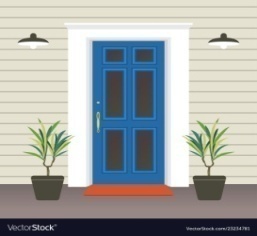 d
door
D
DOOR
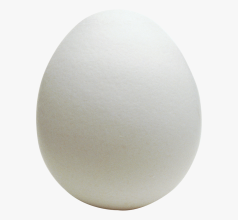 EGG
E
e
egg
CAPITAL LETTERS
SMALL LETTERS
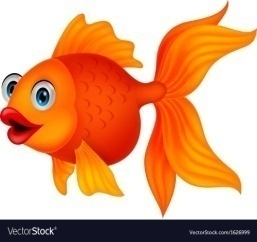 F
FISH
f
fish
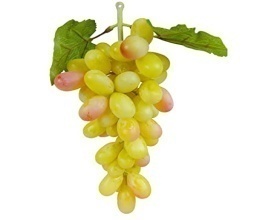 g
grapes
G
GRAPES
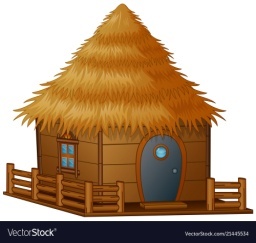 h
hut
H
HUT
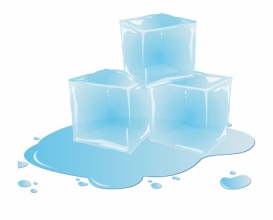 i
ice
I
ICE
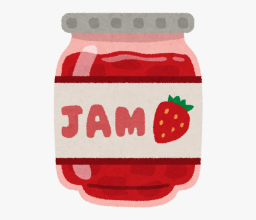 JAM
J
j
jam
CAPITAL LETTERS
SMALL LETTERS
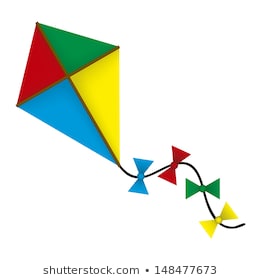 K
KITE
k
kite
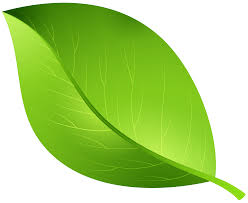 l
leaf
L
LEAF
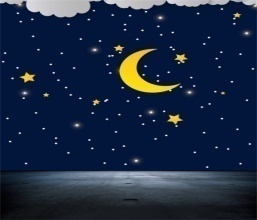 m
moon
M
MOON
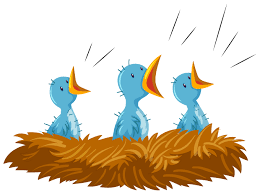 n
nest
N
NEST
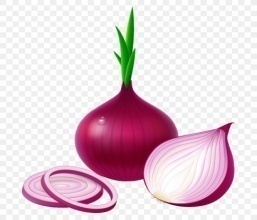 ONION
O
o
onion
CAPITAL LETTERS
SMALL LETTERS
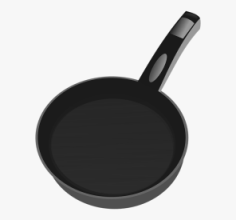 P
PAN
p
pan
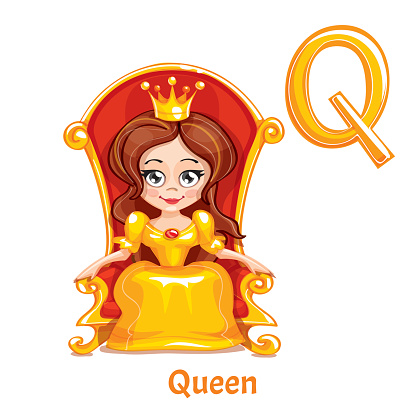 q
queen
Q
QUEEN
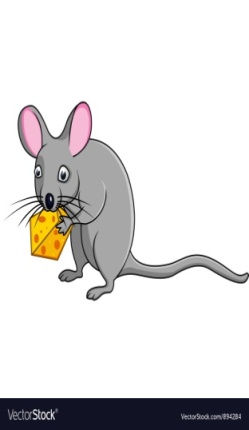 r
rat
R
RAT
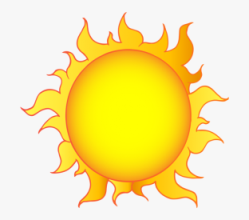 s
sun
S
SUN
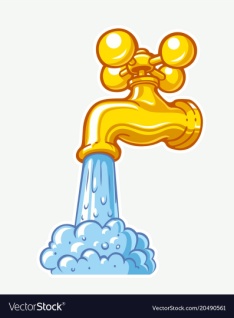 T
TAP
t
tap
CAPITAL LETTERS
SMALL LETTERS
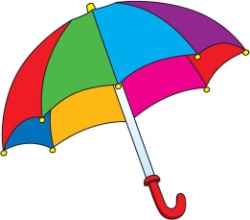 U
UMBRELLA
u
umbrella
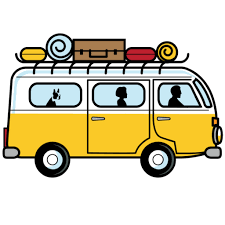 v
van
V
VAN
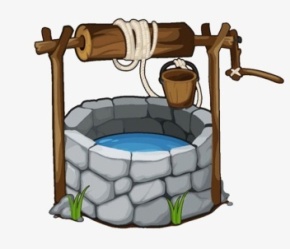 w
well
W
WELL
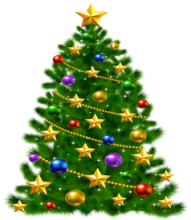 x
xmas tree
X
XMAS TREE
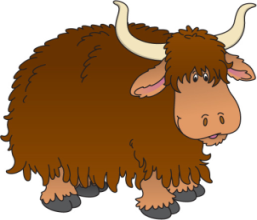 YAK
Y
y
yak
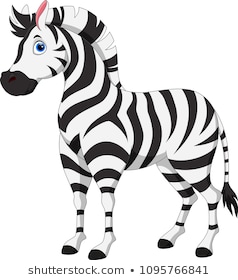 Z
ZEBRA
zebra
z